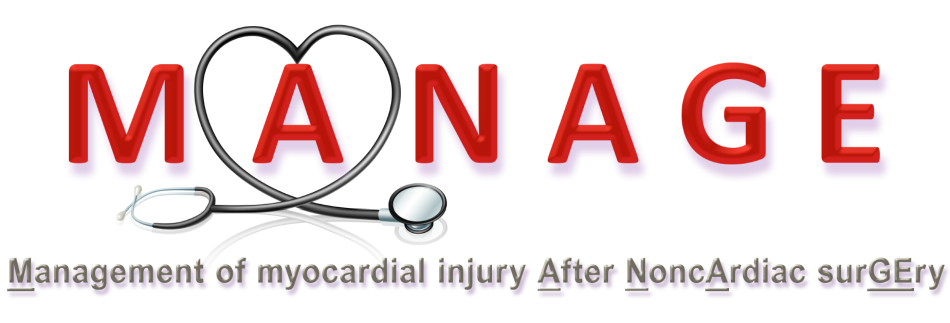 Dabigatran in myocardial injury after noncardiac surgery
Dr. PJ Devereaux on behalf of MANAGE Investigators
Population Health Research Institute, Hamilton, Canada
Funding: Boehringer Ingelheim and Canadian Institutes of Health Research
Background
Myocardial injury after noncardiac surgery (MINS) 
includes MI and isolated ischemic troponin elevation that occur within first 30 days after surgery  
does not include non-ischemic myocardial injury  
sepsis, rapid AF, PE, chronically elevated troponin  
affects ≥8 million adults worldwide annually
is independently associated with increased risk of CV events and death over first 2 years after surgery  
No published trial has evaluated treatment for MINS
Rationale for MANAGE Trial
Patients with MINS are at risk of thrombotic complications  
In non-operative patients - there is high-quality evidence demonstrating benefits of anticoagulation therapy 
Dabigatran oral direct thrombin inhibitor
prevents VTE in perioperative setting 
In patients with MINS 
dabigatran has potential to reduce broad range of vascular complications without causing substantial bleeding
MANAGE Trial design
RCT of patients with MINS
randomized to dabigatran or placebo
Partial 2X2 factorial design  
patients not already on PPI
randomize to omeprazole or placebo 
omeprazole results will be presented at later date
Investigator initiated blinded trial
Eligibility criteria
Included patients 
≥45 yrs of age, had undergone noncardiac surgery, ≤35 days of having MINS 
MINS diagnostic criteria: Universal Definition of MI or isolated ischemic troponin elevation after surgery
Excluded patients 
with history of bleeding diathesis or prior intracranial, intraocular, or spinal bleeding
condition that required anticoagulation
eGFR <35 ml/min
Intervention and F/U
On day of randomization, patients started taking 
dabigatran 110 mg BID or matching placebo  
patients in partial factorial took omeprazole 20 mg daily or matching placebo
Patients took study drugs and were followed for 
maximum of 2 years or until trial terminated on November 30, 2017
Design modification
Initial design was to randomize 3200 patient 
primary composite outcome of vascular mortality and nonfatal MI, stroke, peripheral arterial thrombosis, and symptomatic PE
Recruitment slower than expected, during trial funding curtailed  
Without knowledge of trial results
sample size reduced to 1750 patients - 90% power to detect HR of 0.65 (2-sided α = 0.05) assuming placebo Kaplan-Meier rate of 20%
based on COMPASS results, their relevance, and to enhance power 
added amputation and symptomatic prox DVT to primary outcome
Outcomes
Primary efficacy outcome (major vascular complication) 
composite of vascular mortality and nonfatal MI, non-hemorrhagic stroke, peripheral arterial thrombosis, amputation, and symptomatic VTE  
Primary safety outcome  
composite of life-threatening, major, and critical organ bleeding
Trial flow
1754 patients randomized to dabigatran or placebo
556 randomized to omeprazole or placebo
Patients were followed for mean of 16 months 
Follow-up complete for 99% of participants
Recruitment by region84 centres in 19 countries
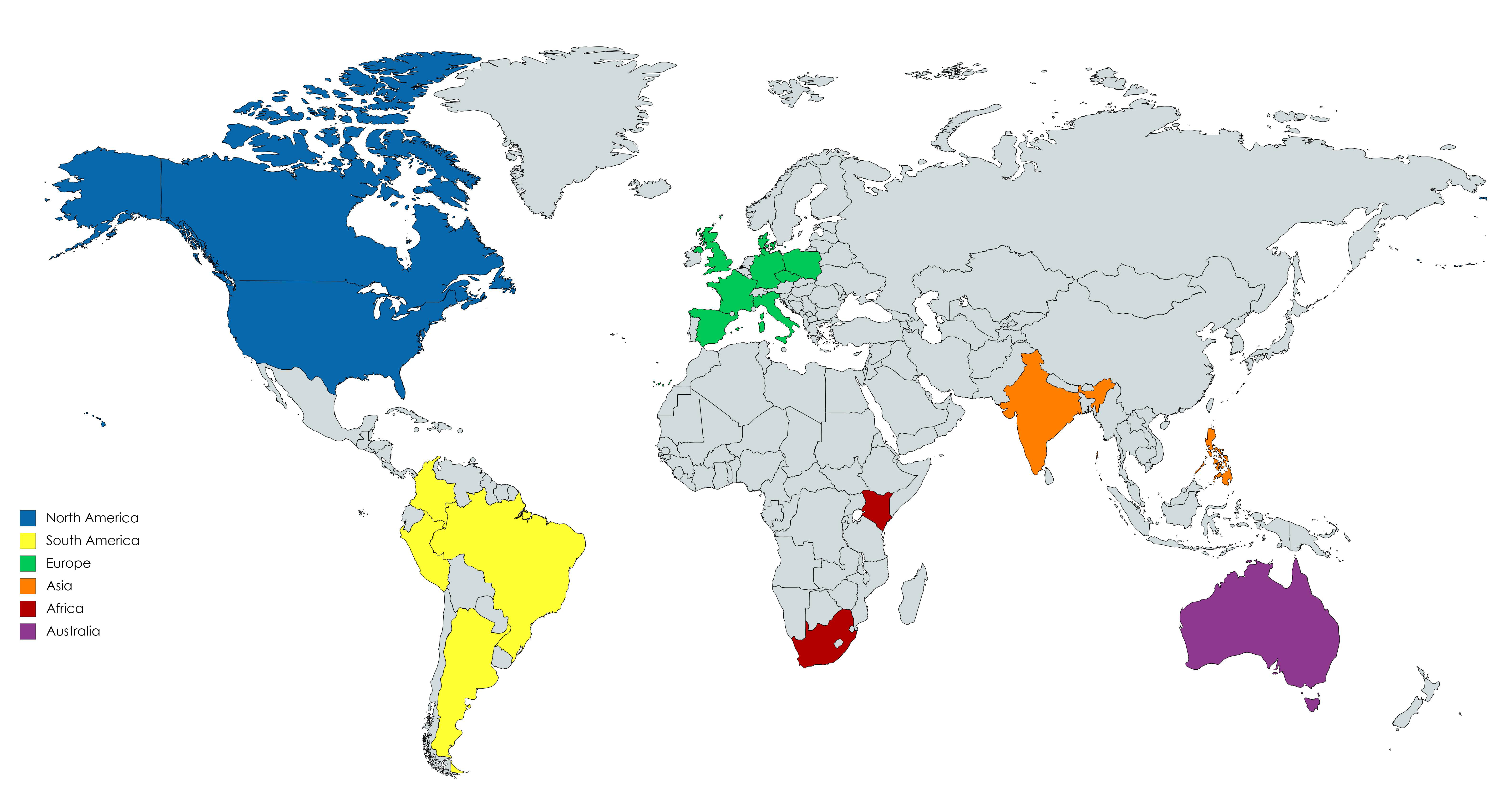 438
765
268
92
4
187
Baseline characteristics
91% did not experience an ischemic symptom with MINS
Concomitant drug utilization any time during follow-up
Drug compliance
Permanent study drug discontinuation 
Dabigatran group 46% 
Placebo group 43%
Most common reason was patient request 
>55% of discontinuations
Primary efficacy outcome
No significant effect of omeprazole study drug on dabigatran primary efficacy result (interaction P=0.79)
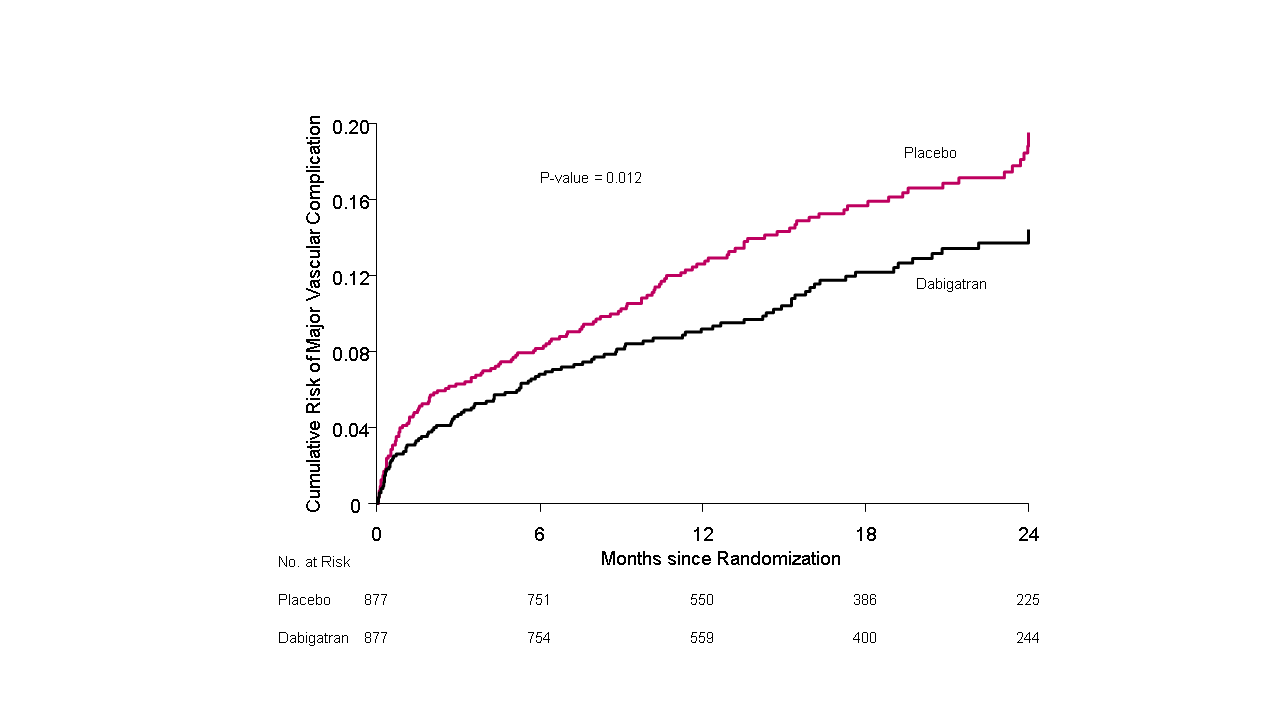 HR 0.72; 95% CI 0.55-0.93, P=0.012
Secondary efficacy outcomes
Exploratory consistency efficacy outcomes
Primary safety outcome
No significant effect of omeprazole study drug on dabigatran primary safety result (interaction P=0.37)
Secondary safety outcomes
Exploratory consistency safety outcomes
Conclusions
Among patients with MINS dabigatran 110 mg BID 
decreased risk of major vascular complications 
with no observed increased risk of major bleeding
Implications
Patients with MINS are at high risk
1 in 7 suffered major vascular complication at 16 month f/u
91% of MINS were only detected through troponin screening
clinicians will not recognize most MINS without routine perioperative troponin measurements 
MANAGE demonstrated NNT of 24 patients for dabigatran to prevent major vascular complication
Potential for increased major harm substantially lower
even if assume primary safety outcome HR upper 95% CI (1.53) represents true effect NNH would be more than double (54 patients)